AFWA President’s Task Force on Shared Science and Landscape Conservation Priorities
Jonathan Mawdsley, AFWA
Paul Johansen, WV DNR
Russ Mason, MI DNR
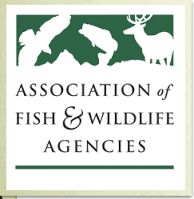 Major Questions
How can AFWA identify shared science priorities (e.g. for joint work with partners; for AFWA Committee work; for funding projects under the Multistate Conservation Grants Program)?
How can AFWA and partners strengthen regional conservation partnerships such as SECAS, MLI, Nature’s Network, etc.?
Process
Task force membership (19 individuals) drawn from state, federal agencies, NGOs, regional associations
Appointed by AFWA President Kelly Hepler in February
Met regularly via Zoom over the summer
Three sub-groups plus editorial group
Produced 74-page final report
Science Priorities
Recommendation:
	AFWA Science and Research Committee collects and synthesizes 	information regarding science priorities from AFWA member 	agencies, regional associations, and other key partners.

	AFWA Science and Research Committee shares this information 	with AFWA Executive Committee and leadership.

	Continues to conduct State Science Needs Survey regularly.
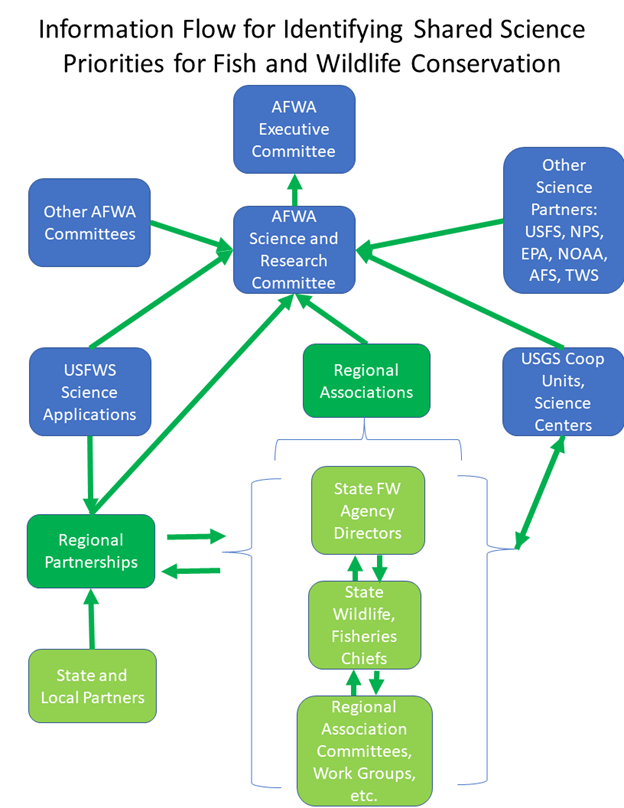 Landscape Partnerships
Alignment with AFWA Resolution and Guiding Principles on Landscape Conservation is an important key to success.
Recommend alignment of landscape partnerships with regional associations (MAFWA, NEAFWA, SEAFWA, WAFWA) as much as possible and as appropriate.
Key role for Science Applications in developing, fostering regional partnerships
Special thanks to MLI, Nature’s Network, SECAS, and WNTI staff!
State Wildlife Action Plans
Review the eight required elements for SWAPs and Best Practices for State Wildlife Action Plans: Voluntary Guidance to States for Revision and Implementation (November 2012) and make recommendations that would improve their ability to take on regional and landscape conservation challenges.
Identify and promote the use of methods or best practices to overcome barriers to multi-jurisdictional, multi-sectoral landscape collaboration, including inconsistent terminologies, data standards, geospatial products and tools, and organizational barriers.
Recommend steps to assure that SWAPs can better meet the needs of partners and are accessible to landscape conservation practitioners so that strategies to conserve SGCN are relevant and integrated into broader conservation efforts.  
Identify tools or models that foster development of regionally integrated SWAPs, including approaches such as identification of regional priorities, increased consistency, geospatial tools, and grants programs, that might support implementation of integrated plans.
Statement to AFWA Ex Com
The AFWA Science and Research Committee affirms its new role as outlined in the Final Report of the President’s Task Force on Shared Science and Landscape Conservation Priorities, and looks forward to providing information about shared science priorities with the AFWA Executive Committee at their regular meetings.

Adopted Thursday, September 10, 2020, by unanimous consent of the membership of the AFWA Science and Research Committee